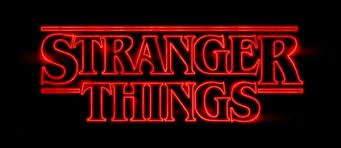 Lesson 7  Thursday 14th May
INTERTEXTUALITY IN ST S1E1 –
 EXAMPLES & IMPORTANCE
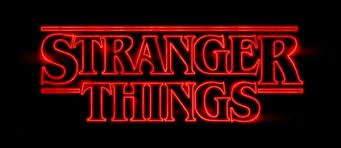 STARTER - Who says
Mornings are for coffee and contemplation
I’m the only one acting normal here
See ya,  ladies  
Winner gets a comic 
Gnomes again, huh?
( The girl) … she can’t have gone far
Do you eat kangaroos for breakfast?
I’m going to cook you in my stew
Mom, you need to stay calm
Well I’ll  be damned… she speaks
Chief Jim Hopper
Mike Wheeler
Lucas
Dustin 
Hopper
Dr Brenner
Dustin
Joyce teasing Will flashback
Jonathan
Benny (teasingly,to Eleven)
Intertextuality – Learn 5-8 examples for the exam
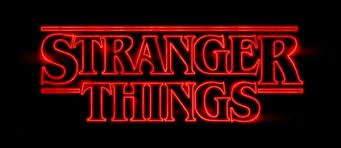 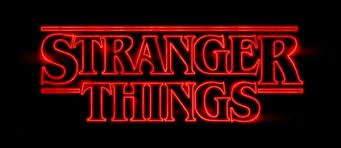 Books
Stranger Things logo typeface used in books by horror writer Stephen King
Firestarter
Carrie
IT
Films



– opening shot showing the eerie lighting and the Hawkins lab
-Kids riding round on bikes, flashlight searches
-Childs eye mid angle shots of an unsympathetic adult world 
Eleven’s  looks are based on  ET (especially later when she wears a pink dress and a blond wig).  
Scientists and government agents in Hazmat suits 

Jaws (Spielberg)
The Byers’ garden shed
The typed police report is a directly borrowed shot
Poltergeist: directly mentioned in E1 flashback scene
Close Encounters (Spielberg)
The Goonies & Stand by Me: kids riding around in a state of nervy and nerdy excitement.
Alien:  the creature itself resembles the one in the 1979 classic. In E1 we hear it rather than see it. 
Evil Dead: Jonathan has an Evil Dead poster on his wall
Retro ‘Stranger Things’ logo is typical of 1980s films
ET (Steven Spielberg) Stranger Things owes its greatest debt to Steven Spielberg’s classic story of a lonely suburban boy who befriends an alien in need.
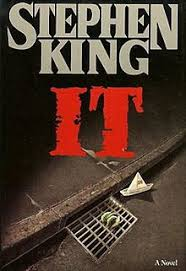 -
Music
1980s Bands include 
Jefferson Airplane
Toto
Horror Film music composers like John Carpenter influenced the music creators on the series.
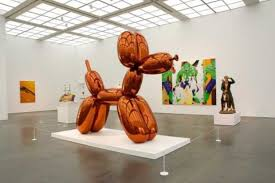 Intertextuality & Postmodernism
Theorist: Jean Baudrillard
One of the main aspects of postmodernism is the idea that live in an age where originality is impossible.
So all representations involve imitation, remix, re-invention.
For Jean Baudrillard this means that our sense of reality is shaped by simulations and imitations. Baudrillard claims that most of our experience of reality is now second-hand, mediated through screens and technology.  
So screen-based fake reality is more  real to us than authentic reality. 
He calls this media/screen-based reality: hyperreality


Stranger Things has a vast range of 1980s intertextual references.  In a way this confirms Baudrillard’s view:  media products such as Stranger Things playfully echo and pay homage to other media products.
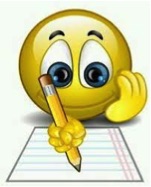 Learning recap
Do a 5 point essay plan for this essay:  How important are the ideas of Jean Baudrillard on imitation and simulation when considering Stranger Things.   
SEE NEXT SLIDE FOR A SCAFFOLD ESSAY
How important are the ideas of Jean Baudrillard on imitation and simulation when considering Stranger Things.
Intro: Intertextuality is key when thinking about ST.
This is a link to B’s ideas about everything being a replica, imitation.
1980s mise en scene: visual rep of a past era:  loving recreation of detail – clothes, hair, low tech, cars, bikes houses,
ST E1 full of film refs (1980s)
ET, Jaws etc
Characters like El have a symbolic intertextual connations, evoking past events like holocaust & lost identity
Also refs to 1980s books and music, typography
Barthes talks about media as involving ‘the absence of the present’:  everything is complex, symbolic  and multi-layered; this is  v postmodern & relates back to Baudrillard.